제 6장 고분시대
일본어학과
이찬우
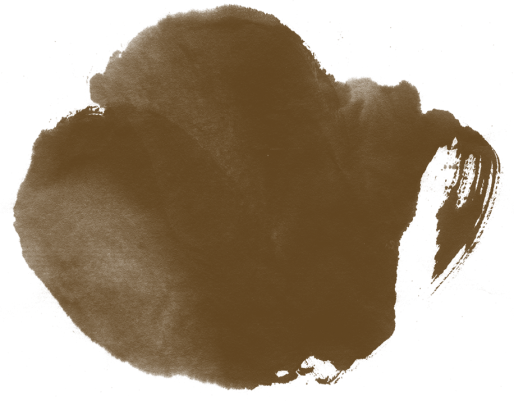 목차
1. 고분시대의 구분
    
     
2. 고분시대의 청동기 및 철기 문화


3. 고분시대의 전기


4. 고분시대의 중기


5. 고분시대의 후기
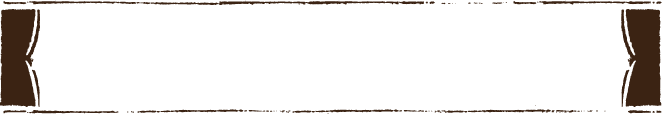 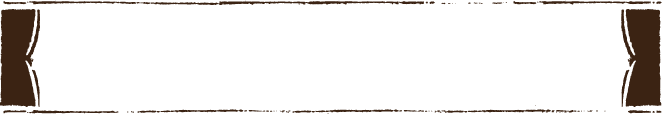 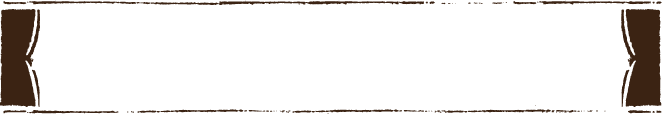 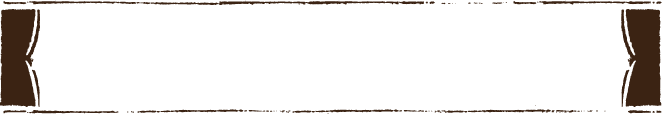 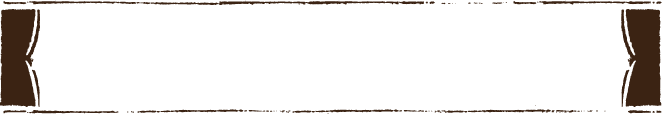 1. 고분시대의 구분
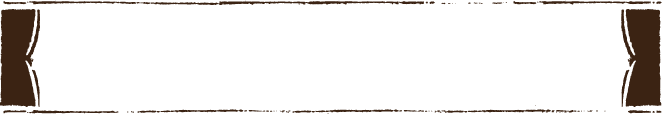 고분시대의 구별법
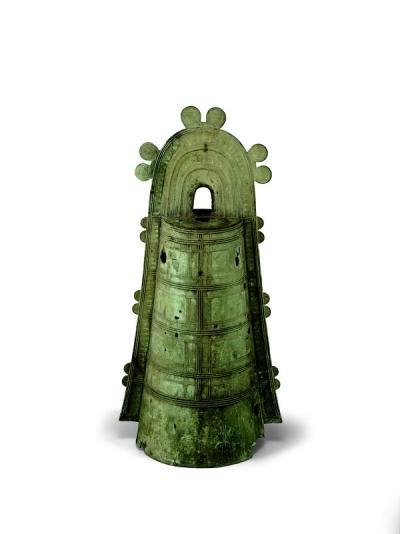 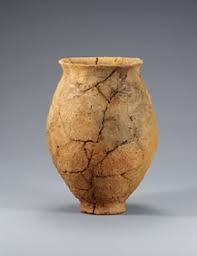 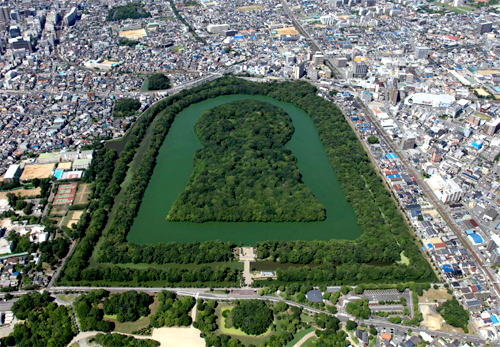 청동기시대(한국)     고분시대           다이센료 무덤
2.고분시대의 청동기 및 철제 문화
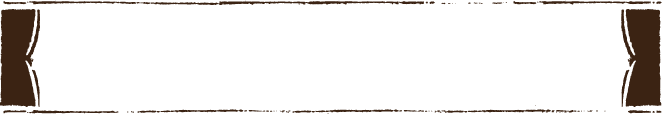 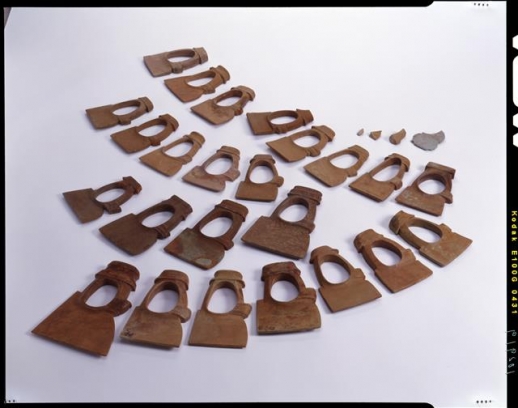 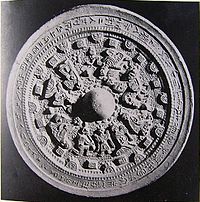 스다하치만 동경↑            일본의 철제기구 ↑
3.고분시대의 전기
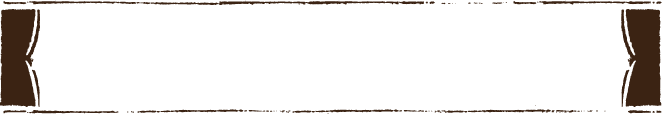 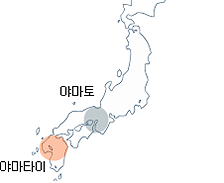 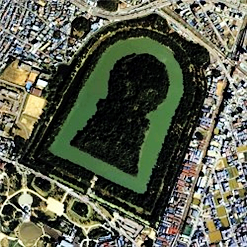 ←전기시대의 야마토 정권과 영토
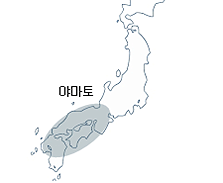 ↑대왕의 권위를 상징한 거대무덤(전방후원문)
https://www.youtube.com/watch?v=gQ-kPsXl0iw
4.고분시대 중기
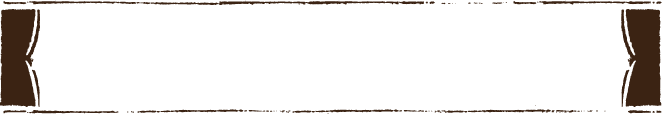 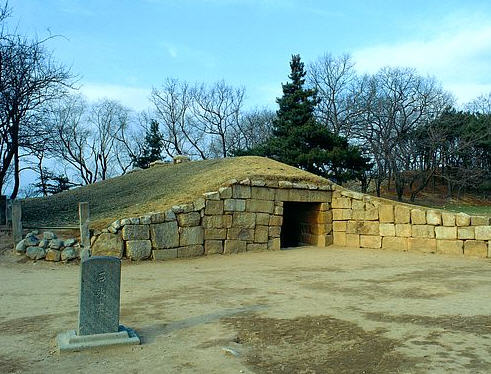 ←고분 중기 시대의 무덤


    ↓백제의 무령왕릉
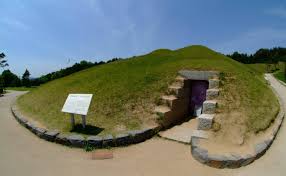 5.고분시대 말기
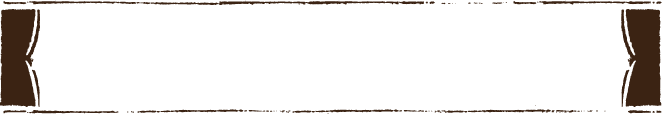 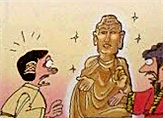 ←불교를 유입하려는 소가씨








←토착 세력과의 갈등
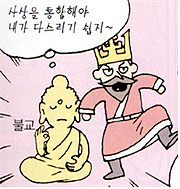 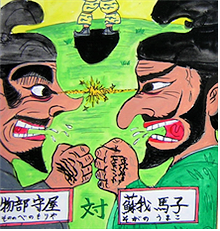 ↑
불교의 유입
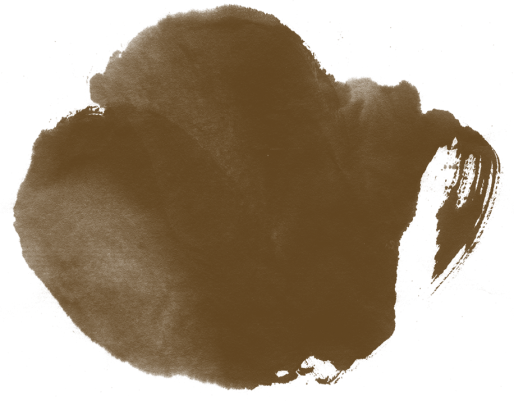 지금 까지 봐주셔서 감사합니다.